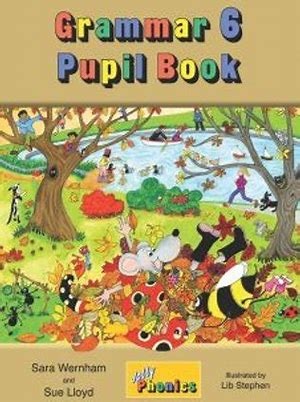 Jolly Grammar
6a-12
Spelling Test 6
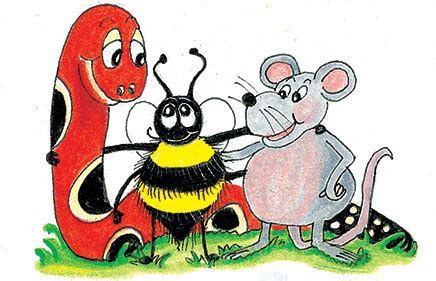 decagon
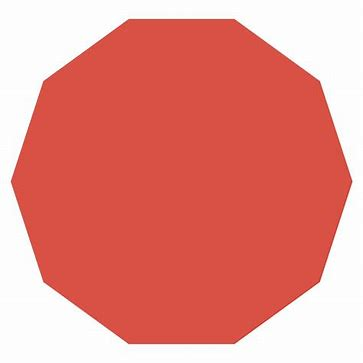 decagon 
 decade
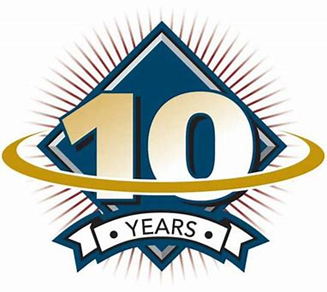 decagon 
 decade
 twice
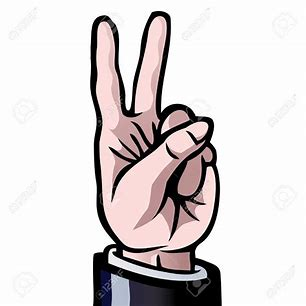 decagon 
 decade
 twice
 forty
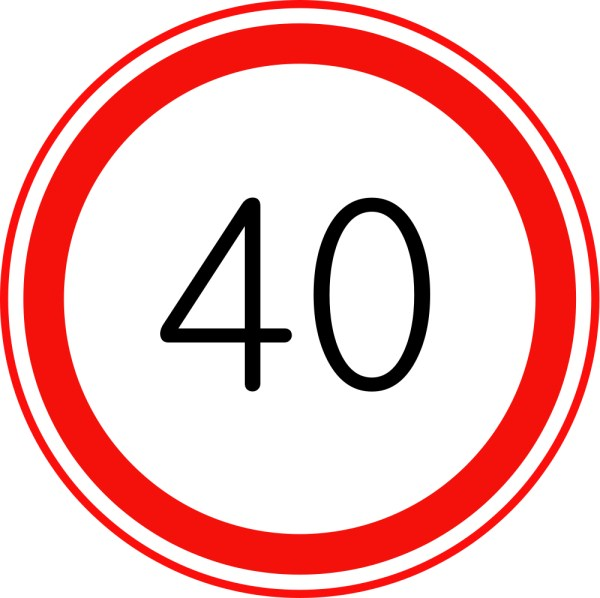 decagon 
 decade
 twice
 forty
 hundred
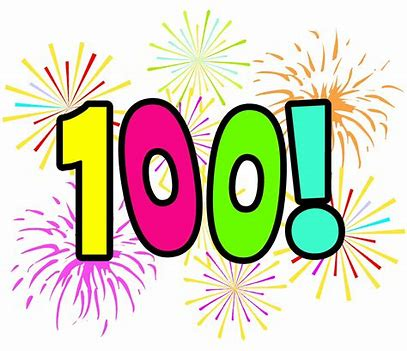 decagon 
 decade
 twice
 forty
 hundred
 December
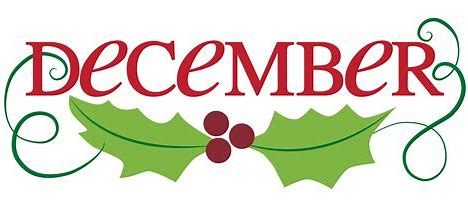 decagon 
 decade
 twice
 forty
 hundred
 December
 twelfth
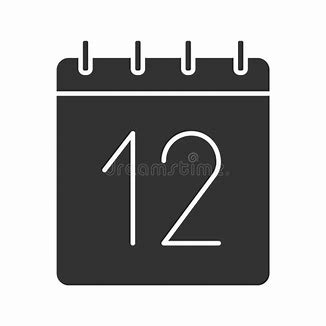 decagon 
 decade
 twice
 forty
 hundred
 December
 twelfth
 twentieth
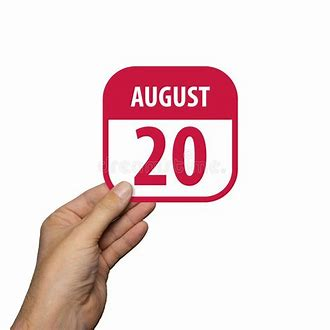 decagon 
 decade
 twice
 forty
 hundred
 December
 twelfth
 twentieth
 percent
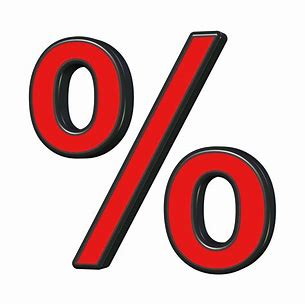 10. centurion
decagon 
 decade
 twice
 forty
 hundred
 December
 twelfth
 twentieth
 percent
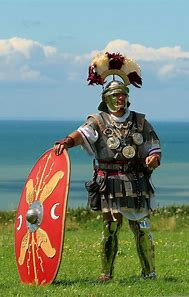 10. centurion
11. decibel
decagon 
 decade
 twice
 forty
 hundred
 December
 twelfth
 twentieth
 percent
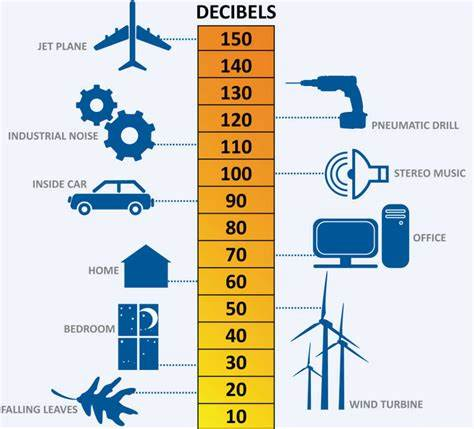 10. centurion
11. decibel
12. decimal
decagon 
 decade
 twice
 forty
 hundred
 December
 twelfth
 twentieth
 percent
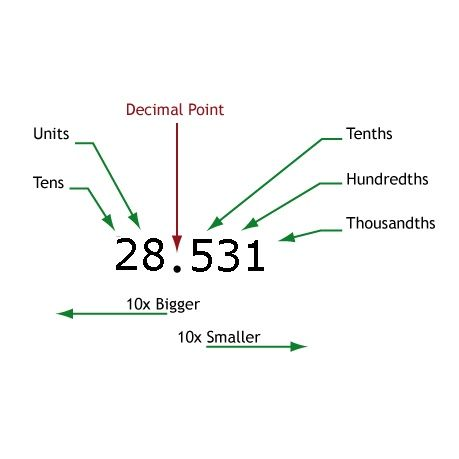 10. centurion
11. decibel
12. decimal
13. percentage
decagon 
 decade
 twice
 forty
 hundred
 December
 twelfth
 twentieth
 percent
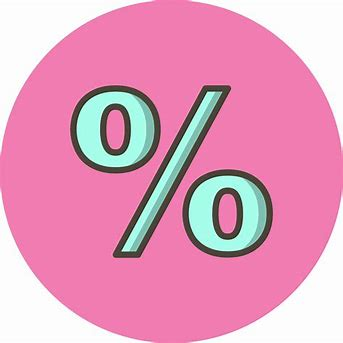 10. centurion
11. decibel
12. decimal
13. percentage
14. millennium
decagon 
 decade
 twice
 forty
 hundred
 December
 twelfth
 twentieth
 percent
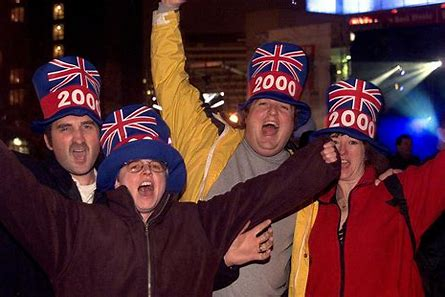 10. centurion
11. decibel
12. decimal
13. percentage
14. millennium
15. decathlon
decagon 
 decade
 twice
 forty
 hundred
 December
 twelfth
 twentieth
 percent
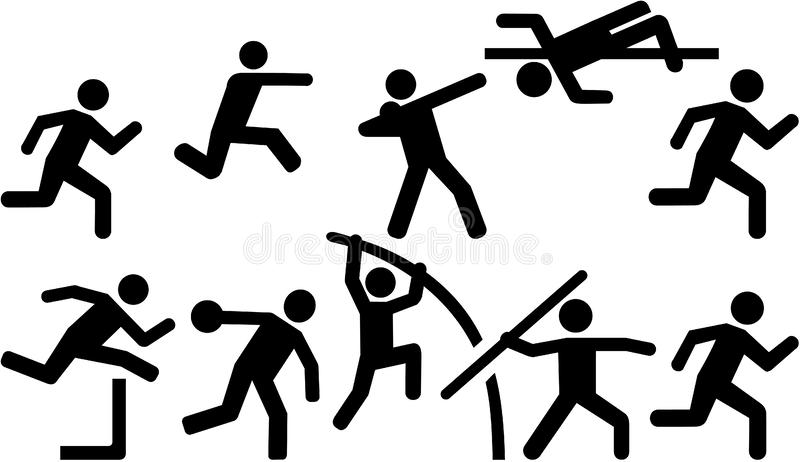 10. centurion
11. decibel
12. decimal
13. percentage
14. millennium
15. decathlon
16. millionaire
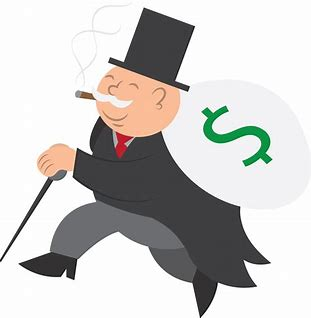 decagon 
 decade
 twice
 forty
 hundred
 December
 twelfth
 twentieth
 percent
10. centurion
11. decibel
12. decimal
13. percentage
14. millennium
15. decathlon
16. millionaire
17. billionaire
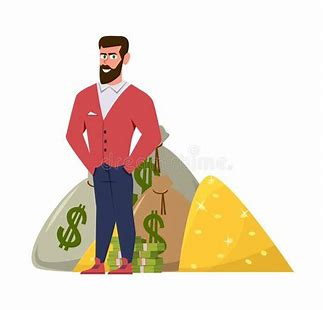 decagon 
 decade
 twice
 forty
 hundred
 December
 twelfth
 twentieth
 percent
10. centurion
11. decibel
12. decimal
13. percentage
14. millennium
15. decathlon
16. millionaire
17. billionaire
18. decathlete
decagon 
 decade
 twice
 forty
 hundred
 December
 twelfth
 twentieth
 percent
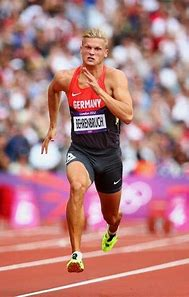 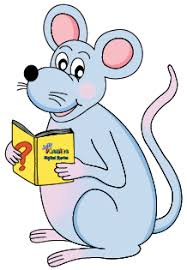 Let’s revise.
Dan and Sam are cooking their evening meal.
s
Dan and Sam are cooking their evening meal.
o
s
Dan and Sam are cooking their evening meal.
o
s
Dan and Sam are cooking their evening meal.
s
Dan and Sam are cooking.
s
Dan and Sam are cooking.
intransitive
o
s
Dan and Sam are cooking their evening meal.
o
s
Dan and Sam are cooking their evening meal.
transitive
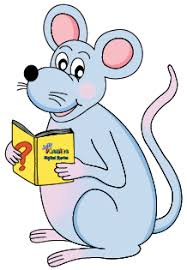 Let’s learn.
Dan is cooking Jane a meal.
s
Dan is cooking Jane a meal.
s
Dan is cooking Jane a meal.
o
s
Dan is cooking Jane a meal.
o
s
Dan is cooking Jane a meal.
o
s
Dan is cooking Jane a meal.
direct
object
o
s
Dan is cooking Jane a meal.
direct
object
indirect
object
Dan is cooking a meal for Jane.
⇔
o
s
Dan is cooking Jane a meal.
direct
object
indirect
object
Direct and Indirect Objects
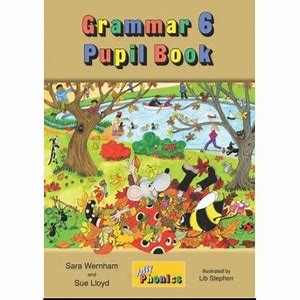 o
s
Bill sent his cousin an expensive present.
direct
object
indirect
object
o
s
The little girl sang her granny a song.
direct
object
indirect
object
o
s
Aunt Jill made us sandwiches.
direct
object
indirect
object
o
s
He gave his mother some flowers .
direct
object
indirect
object
o
s
I wrote my friend a long letter.
direct
object
indirect
object
o
s
Liz threw me the old football.
direct
object
indirect
object
o
s
Dad bought Sam a new uniform.
direct
object
indirect
object
o
s
Miss Beech read her class a story.
direct
object
indirect
object
o
s
We cooked our guests a tasty meal.
direct
object
indirect
object
s
Alex and Jo showed Miss Beech 

their homework.
indirect
object
o
direct
object
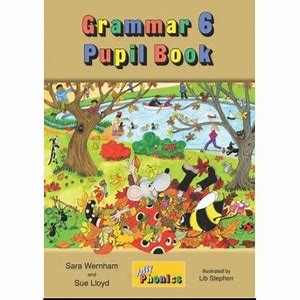 They baked a lovely cake for Meg.
→

Uncle Jim got a new tricycle for his son.
→

The local farm sells fresh milk and eggs for the villagers.
→
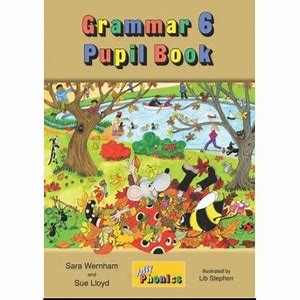 They baked a lovely cake for Meg.
→They baked Meg a lovely cake.

Uncle Jim got a new tricycle for his son.
→

The local farm sells fresh milk and eggs for the villagers.
→
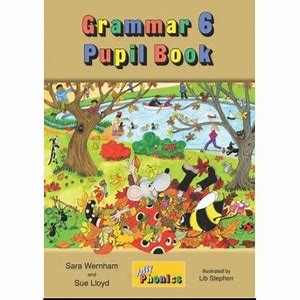 They baked a lovely cake for Meg.
→They baked Meg a lovely cake.

Uncle Jim got a new tricycle for his son.
→Uncle Jim got his sone a new tricycle.

The local farm sells fresh milk and eggs for the villagers.
→
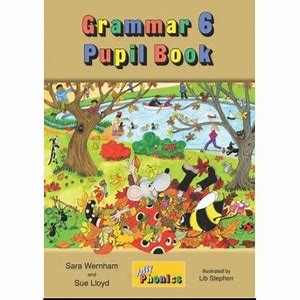 They baked a lovely cake for Meg.
→They baked Meg a lovely cake.

Uncle Jim got a new tricycle for his son.
→Uncle Jim got his sone a new tricycle.

The local farm sells fresh milk and eggs for the villagers.
→The local farm sells the villagers fresh milk and eggs.
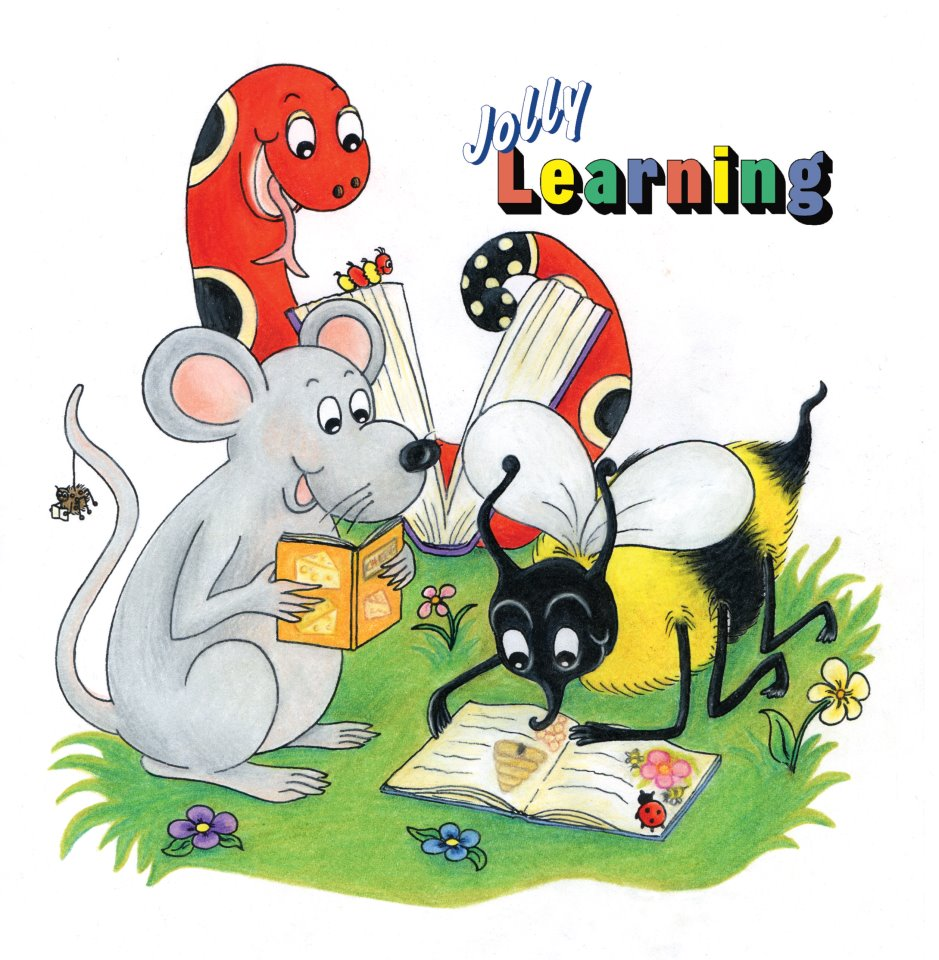 See you
 next time!